Департамент труда и занятости населения  Вологодской области
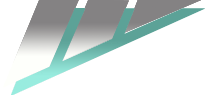 Новые правила по охране труда с 1 января 2021 года
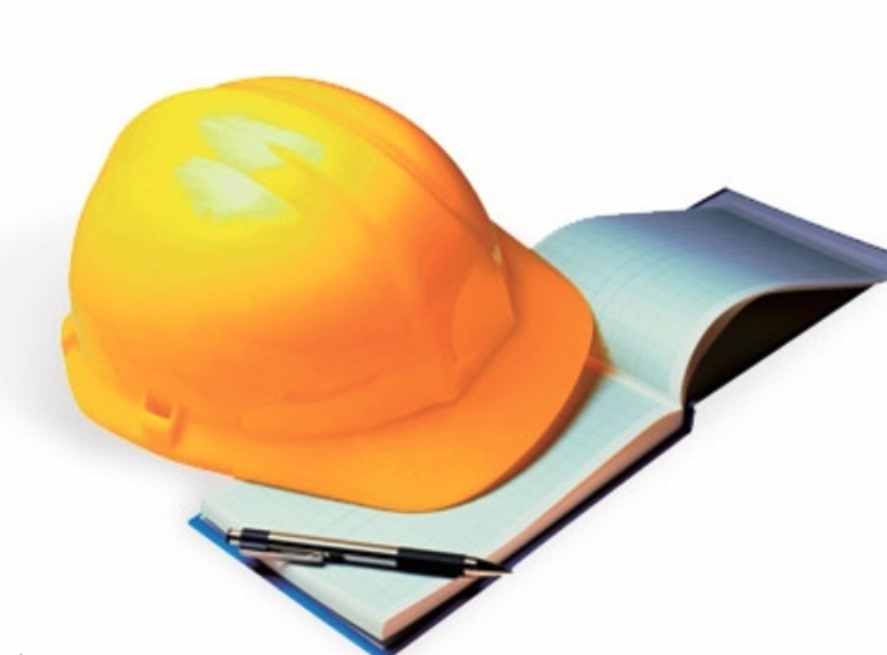 Консультант отдела труда управления труда и финансово-экономического обеспечения  Департамента труда
 и занятости населения области
 В.Н. Степанова
Основные изменения по охране труда в 2021 г.
Отследить изменения законодательства  на сайте pravo.dov.ru
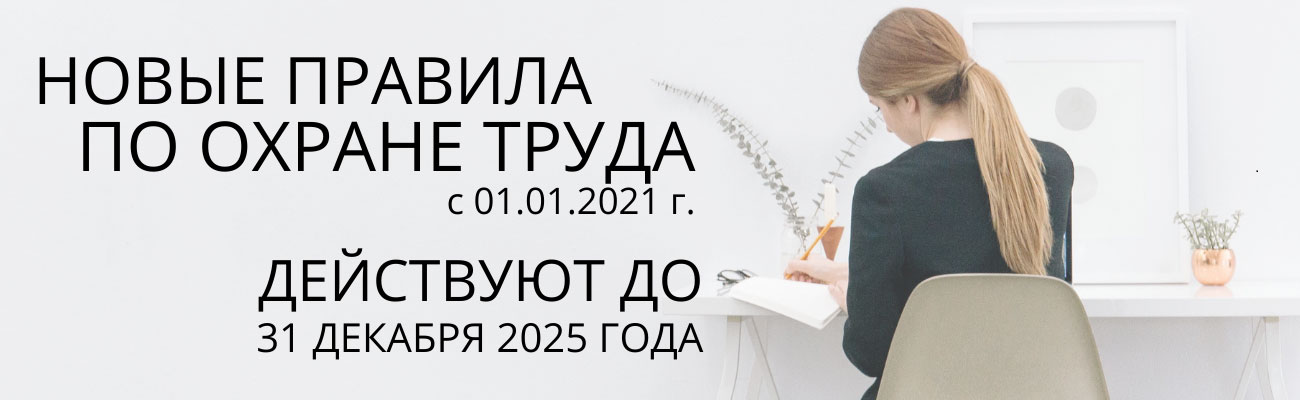 С 1 января 2021 года вступили в силу и действуют до 31 декабря 2025 года следующие Правила по охране труда, которые можно скачать на сайте Департамента труда и занятости населения области: https://depzan.gov35.ru/vedomstvennaya-informatsiya/novosti/212/84368/
Новые правила по охране труда 2021 года
Правила  актуализированы с учетом риск - ориентированного подхода и современного уровня технологического развития. 
Правила обязательны для исполнения работодателями – юридическими лицами независимо от их организационно-правовых форм и физическими лицами (за исключением работодателей - физических лиц, не являющихся индивидуальными предпринимателями) 
На основе Правил и требований технической (эксплуатационной) документации организации-изготовителя оборудования, машин, инструментов работодатель разрабатывает инструкции по охране труда для профессий и (или) видов выполняемых работ
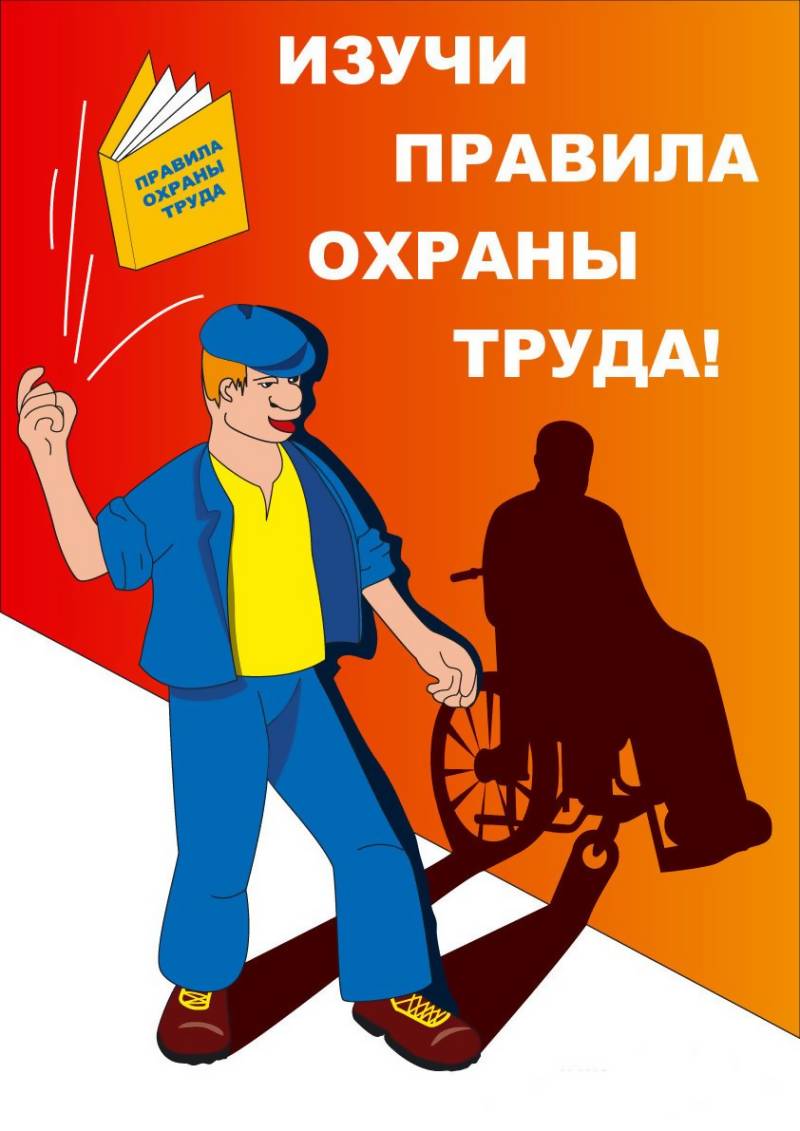 Новые правила по охране труда 2021 года
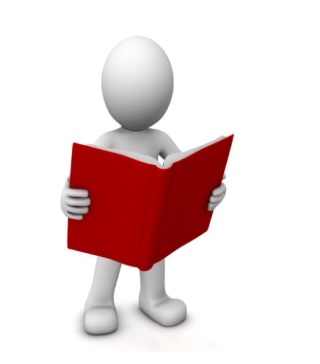 Правила содержат:
 перечень вредных и (или) опасных производственных факторов (соответствующих специфике деятельности), 
запрет на выполнение работ без обеспечения работников соответствующими средствами индивидуальной защиты,
разрешение применять приборы, устройства, оборудование, обеспечивающие дистанционную видео-, аудио или иную фиксацию процессов производства работ.
 Допускается возможность ведения документооборота в области охраны труда в электронном виде с использованием электронной подписи или любого другого способа, позволяющего идентифицировать личность работника, в соответствии с законодательством Российской Федерации. 
Даны рекомендации по оформлению документов по охране труда.
Правила по охране труда
Что сделать?
Работодатель или
Кто делает
Отследить изменения законодательства  на сайте pravo.dov.ru
Специалист по охране труда или работник на которого возложены обязанности специалиста по охране труда
Выбрать правила касающиеся сферы деятельности организации
Обновить наличие комплекта правовых актов, содержащих требования охраны труда в соответствии со спецификой своей деятельности
Установить, на какие структурные подразделения  распространяются данные Правила по ОТ и какие
Правила по охране труда
Что сделать?
Руководитель работ
Кто делает
Выбрать правила касающиеся сферы деятельности структурного подразделения
Обновить наличие комплекта правовых актов, содержащих требования охраны труда в соответствии со спецификой своей деятельности структурного подразделения
Установить, на кого из специалистов работников, распространяются данные Правила по ОТ
Правила по охране труда
Что сделать?
Работодатель или
Кто делает
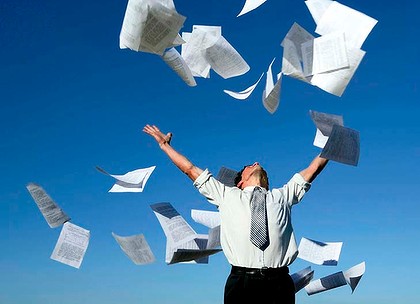 Специалист по охране труда или работник на которого возложены обязанности специалиста по охране труда
Руководитель работ
Провести сравнительный анализ требований нормативных актов
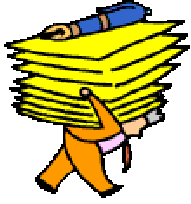 Правила по охране труда
Что сделать?
Полностью заменить документ или внести изменения  и дополнения
Каким способом
работодателем единолично
Пересмотреть локальные документы 
(инструкции по ОТ, программы инструктажа и обучения, билеты и т.д.)
Принятие ЛНА
с учетом мнения представительного органа работников
по согласованию с представительным органом  работников
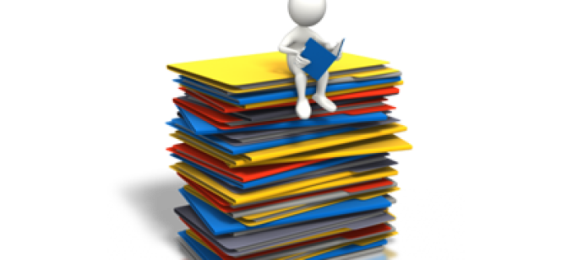 Правила по охране труда
Что сделать?
Издать приказ об утверждении
Утвердить изменения в локальные акты
Принятие ЛНА
Грифом утверждение
Правила по охране труда
Что сделать?
Каким способом?
На листе ознакомления
Ознакомить ответственных работников с изменениями локальных актов под роспись
Подпись на документе
В отдельном документе
Работники должны быть ознакомлены под роспись со всеми ЛНА, принимаемыми в организации и непосредственно связанными с их трудовой деятельностью
(десятый абзац ч.2 ст. 22 ТК РФ)
Правила по охране труда
Организовать обучение?
Где?
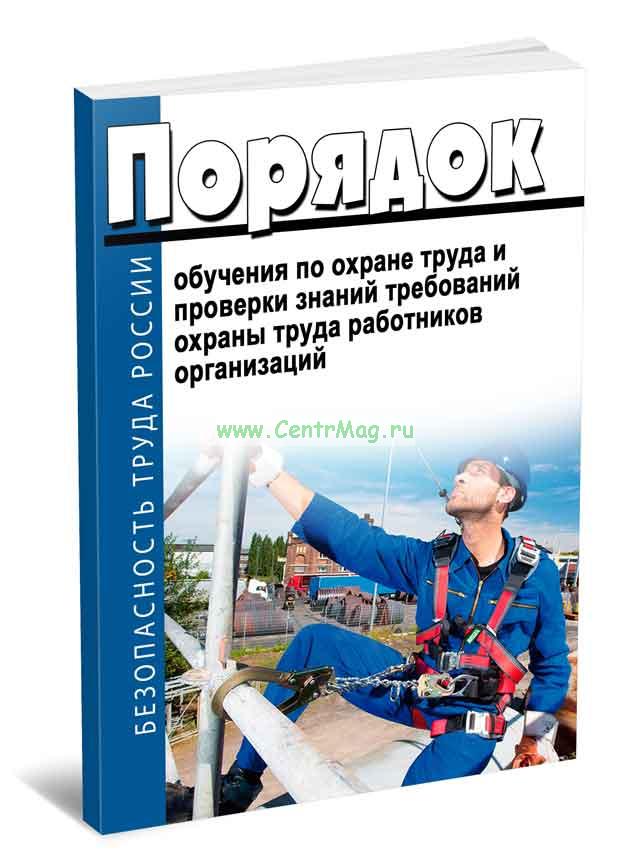 Кто?
Члены комиссии
Работодатель
В учебном центре
Подготовить приказы о проведении обучения и внеочередной проверке знаний в своей организации  в объеме новых правил по ОТ, которые регулируют деятельность организации
Руководитель работ
Все  работники в объеме тех правил по ОТ, которые регулируют деятельность работников
В  своей организации после внеплановой проверки ОТ в учебном центре
Внеочередная проверка знаний в Учебном центре
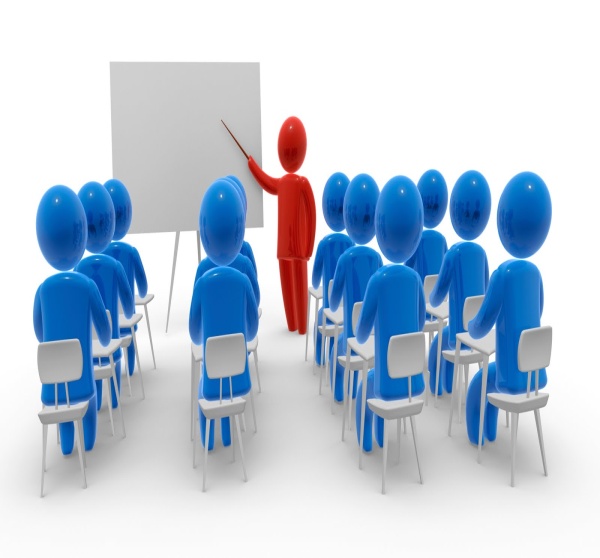 Условия
Учебный центр должен быть аккредитован на обучение работодателей и работников вопросам охраны труда (сайт https://akot.rosmintrud.ru/ot/organizations)
Учебный центр должен пройти обучение и внеочередную проверку знаний в объеме тех новых правил по которым будет оказывать услугу в обучающих организациях Минтруда
Внеочередная проверка знаний в своей организации
Условия
Комиссия должна пройти внеочередную проверку знаний в учебном центре в объеме тех правил по охране труда, которые регулируют деятельность организации
Руководитель работ, прошел внеочередную проверку знаний в объеме тех правил по охране труда, которые регулируют деятельность
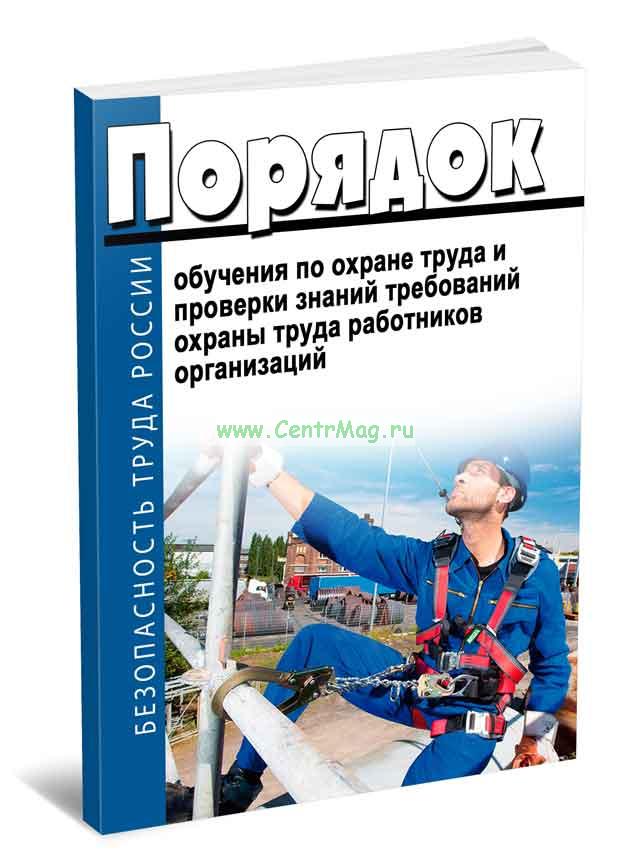 Работники рабочих профессий – внеплановый инструктаж в объеме знаний требований инструкций по охране труда после внеплановой проверки знаний непосредственного руководителя работ
Сроки
Внеочередная проверка знаний требований ОТ не зависит от срока проведения предыдущей проверки
До вступления в действие новых нормативно-правовых актов по ОТ
В случаях, когда исполнение работодателем обязанности по проведению внепланового инструктажа и внеочередной проверки знаний требований охраны труда работников организаций фактически не возможно (например, проведение мероприятий по закупке в соответствии с Федеральным законом от 05.04.2013 N 44-ФЗ "О контрактной системе в сфере закупок товаров, работ, услуг для обеспечения государственных и муниципальных нужд" или Федеральным законом от 18.07.2011 N 223-ФЗ "О закупках товаров, работ, услуг отдельными видами юридических лиц"), а также при обстоятельствах, зависящих от третьих лиц, независимых от работодателя и не подчиненных ему (например, организации, оказывающие услуги по охране труда), следует рассматривать вопрос о наличии в действиях (бездействии) работодателя вины как признака субъективной стороны состава административного правонарушения.
.
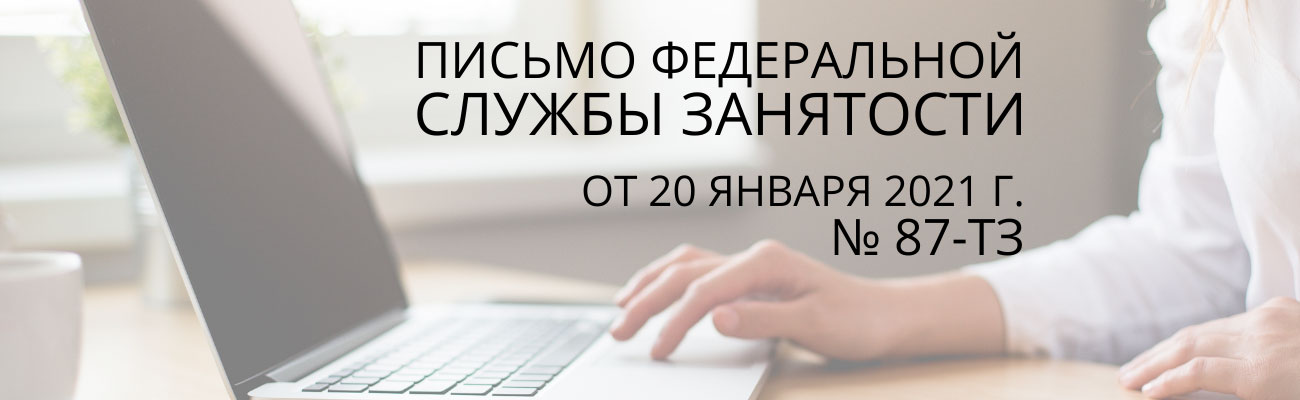 Внеочередная проверка знаний по охране труда
Где фиксируется?
В протоколе, тип проверки знаний «внеочередная». 
P.S. Рекомендуется Минтрудом (письмо от 14.01.2021 г. № 15-2/10/В-167) сведения о внеочередной проверке знаний вносить в раздел удостоверения «Сведения о повторных проверках знаний требований охраны труда»
В учебном центре
В своей организации
В журнале регистрации инструктажа на рабочем месте. Указывается вид инструктажа «внеплановый» и причина проведения (приказ, распоряжение).
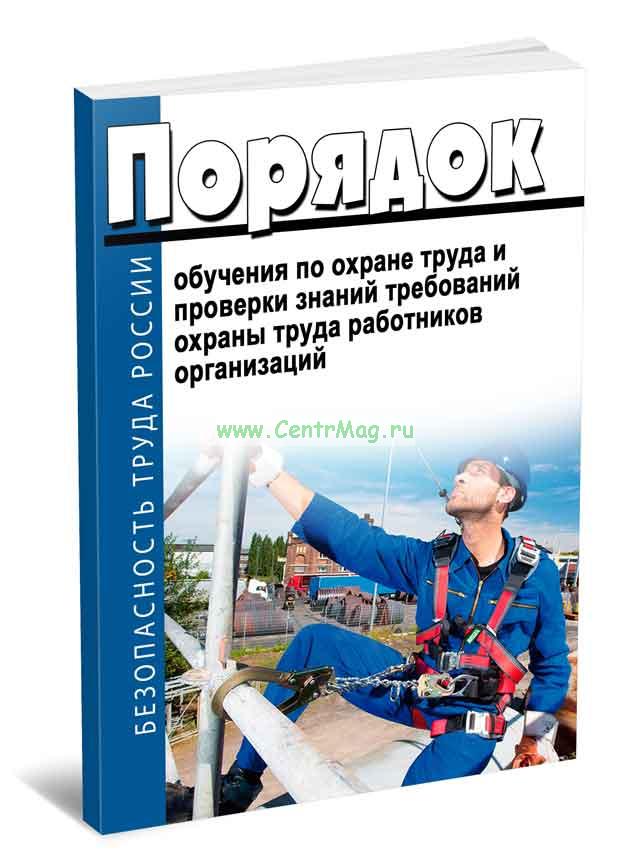 Внеочередная проверка знаний по охране труда
Контроль
Работодатель или
Кто делает
Специалист по охране труда или работник на которого возложены обязанности специалиста по охране труда
Руководитель подразделения
Проконтролировать, работники прошли обучение и внеочередную проверку знаний и внеплановый инструктаж
Предписание специалиста по ОТ или служебная записка руководителя подразделения
Как оформляется
Отстранить от работы работников не прошедших внеочередную проверку знаний, внеплановый инструктаж
Приказом работодателя
Как оформляется
Обучение при выполнении работ на высоте
1 января 2021 года не допускается обучения работников безопасным методам и приемам выполнения работ на высоте (в том числе практическим навыкам применения соответствующих СИЗ, их осмотра до и после использования) в заочной форме, а также исключительно с использованием электронного обучения и дистанционных технологий, проведение практических занятий по освоению безопасных методов и приемов выполнения работ на высоте, а также прохождения стажировки в режиме самоподготовки работником. 
     ( п.17 Правил по охране труда при работе на высоте, утв. приказом Минтруда России от 16.11.2020 N 782н)
Обучение на высоте
Какие виды обучения нужно провести с работником для выполнения работ на высоте
обучение безопасным методам и приемам выполнения работ на высоте
инструктажи по охране труда
обучение оказанию первой медпомощи
п. 2.1.1 и п. 2.2.4 Порядка обучения по охране труда
п. п. 16, 22, 23 Правил по охране труда при работе на высоте
Обучение на высоте
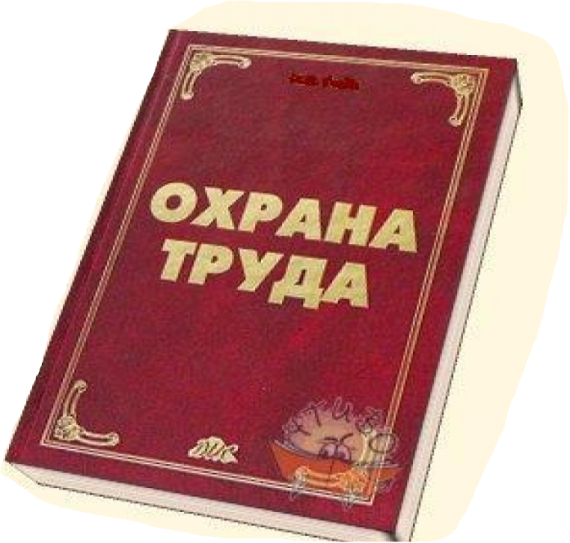 обучение безопасным методам и приемам выполнения работ на высоте
специальное обучение (теоретические и практические занятия)
стажировка работников
Обучение на высоте
Периодичность обучения безопасным методам и приемам выполнения работ на высоте
работников, выполняющих работы на высоте с применением средств подмащивания, а также на площадках и рабочих местах с защитными ограждениями высотой 1,1 м и более- в рамках процедуры подготовки работников по охране труда СУОТ
работникам 1 и 2 групп безопасности - не реже одного раза в 3 года
работникам 3 группы безопасности - не реже одного раза в 5 лет
Обучение на высоте
Завершение обучения
Экзамен
(оформление протокола) 
(п. 24 Правил)
выдача личная книжка учета работ на высоте (применение систем канатного доступа)
 (п. 27 Правил)
выдача удостоверения о допуске к соответствующим работам на высоте (п. п. 25, 26 Правил)
Удостоверение может не выдаваться работникам выполняемым работы с применением средств подмащивания, на площадках с защитным ограждением высотой 1,1 м и более (п.26 Правил)
Обучение на высоте
Периодичность проверки знаний
работников, выполняющих работы на высоте (за исключением работников 3 группы), - не реже одного раза в год
работников 3 группы (конкретных категорий), ее продолжительность, периодичность проведения определяется в рамках соответствующей процедуры подготовки работников по охране труда СУОТ
 (п. 33 Правил по охране труда при работе на высоте)
Проверку знаний можно проводить работодателю у себя. Издать приказ о создании  специальной комиссии. Состав из числа работников, имеющих опыт соответствующих работ на высоте. Если проверяются знания работников 1 и 2 групп, в комиссию включаются работников 2 и 3 групп, председатель комиссии должен иметь 3 группу. 
 (абз. 1, 2 п. 32 Правил по охране труда при работе на высоте)
Обучение безопасным методам и приемам выполнения работ в ограниченных и замкнутых пространствах (далее – ОЗН)
Правила  по охране труда при работе в ограниченных и замкнутых пространствах,
 утв. приказом  Минтруда России  от 15.12.2020 N 902н
     
      Начало действия документа - 01.03.2021.
      Срок действия документа ограничен 31 декабря 2025 года.
	

Работники, допускаемые к работам в ОЗП, делятся на 3 группы по безопасности работ в ОЗП
Обучение безопасным методам и приемам выполнения работ в ОЗП
Периодичность обучения
работников (1 и 2 групп)  в функции которых входит: оценка параметров среды ОЗП;
спасение  -ежегодно
работников 1 и 2 групп - не реже одного раза в 3 года
работников 3 группы - не реже одного раза в 5 лет
Обучение в ОЗП
Завершение обучения
Теоритический экзамен и выполнение практических (ситуационных) заданий с оценкой наличия соответствующих навыков и умений 
(оформление протокола) 
(п. 27 Правил)
выдача удостоверения о допуске к работам в ОЗП
 (п.  28 Правил)
Форма удостоверения о допуске к работам в ОЗП, а также формы протокола о результатах экзамена и протокола проверки знаний безопасных методов и приемов выполнения работ в ОЗП разрабатывается и утверждается в составе устанавливающей (локальные нормативные акты работодателя) и фиксирующей (журналы, акты, записи) документации СУОТ работодателя
(п.28 Правил)
Обучение в ОЗП
Проверка знаний, практических навыков и умений безопасных методов и приемов выполнения работ в ОЗП проводится не реже 1 раза в год. Данная проверка знаний безопасных методов и приемов выполнения работ в ОЗП может проводиться комиссией, создаваемой работодателем.
Обучение по электробезопасности и в сфере теплоснабжения
Правила по охране труда при эксплуатации электроустановок, 
утвержденные приказом Минтруда России 
от 15 декабря 2020 г. N 903н

Правила по охране труда при эксплуатации объектов теплоснабжения и теплопотребляющих установок, утвержденные приказом Минтруда России 
     от 17 декабря 2020 г. N 924н
Письмо Ростехнадзора от 26.01.2021 №  00-06-05/55     «О проверке знаний»
В настоящее время территориальные отраслевые комиссии Ростехнадзора по проверке знаний в своей деятельности руководствуются положениями постановления Правительства Российской Федерации от 3 апреля 2020 г. N 440 "О продлении действия разрешений и иных особенностях в отношении разрешительной деятельности в 2020 году». При этом Постановление N 440 не содержит запрета на проведение в необходимых случаях внеочередной проверки знаний работников организации.
Таким образом, работодатель вправе организовать проведение внеочередной проверки знаний работников в своей организации, вступивших в силу новых или переработанных правил по охране труда в комиссии организации.
Письмо Ростехнадзора от 26.01.2021 №  00-06-05/55     «О проверке знаний»
В соответствии с вышеизложенным внеочередные проверки знаний правил работы в электроустановках с подтверждением группы по электробезопасности и правил работы в тепловых энергоустановках членов комиссий организаций, ответственных за электрохозяйство, специалистов по охране труда, а также работников организаций, в которых не могут быть сформированы комиссии по проверке знаний в связи с их малой численностью, в территориальных отраслевых комиссиях Ростехнадзора, будут обязательными после 1 июля 2021 г.
В переходный период, до проведения внеочередной проверки знаний в соответствии с требованиями действующих нормативных актов в области электроэнергетики и в сфере теплоснабжения в поднадзорных организациях рекомендуется провести внеплановые инструктажи с оформлением в журнале регистрации инструктажа и техническую учебу с доведением до сведения работников изменений и дополнений, включенных в новую редакцию ПОТЭЭ и ПОТЭТ.
Риски
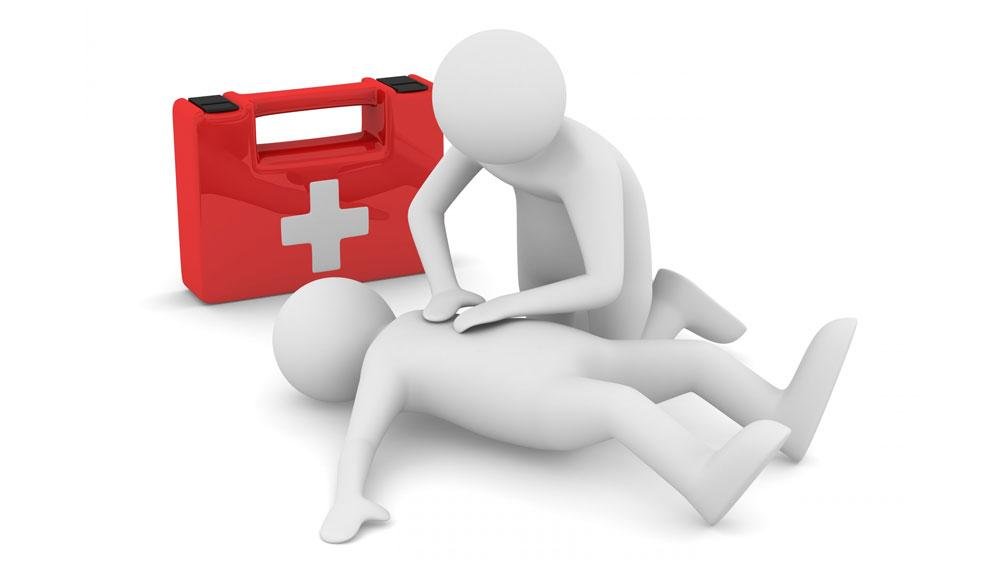 Гибель работника или повреждение здоровья работника
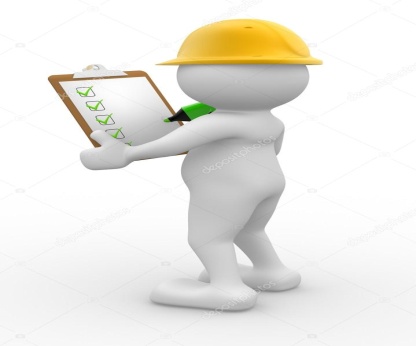 Замечание
Выговор
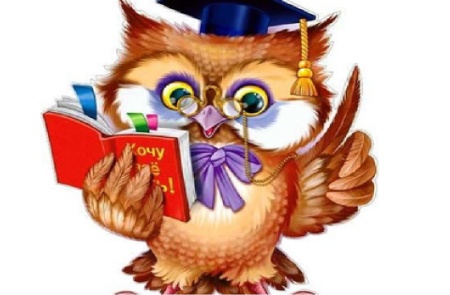 Увольнение по соответствующим основаниям
Федеральный закон от 30.12.2001 года № 195-ФЗКОДЕКС Российской Федерации «Об административных правонарушениях»
Статья 5.27. Нарушение законодательства о труде 
и об охране труда
С 1 января 2015 года
Введена статья 5.27.1 Нарушение государственных нормативных требований охраны труда, содержащихся в федеральных законах и иных нормативных правовых актах РФ
Административная ответственность
статья 5.27.1 Нарушение государственных нормативных требований охраны труда, содержащихся в федеральных законах и иных нормативных правовых актах РФ (федерального закона от 30.12.2001 года № 195-ФЗ КОДЕКС Российской Федерации «Об административных правонарушениях»)
3. Допуск работника к исполнению им трудовых обязанностей без прохождения в установленном порядке обучения и проверки знаний требований охраны труда, а также обязательных предварительных (при поступлении на работу) и периодических (в течение трудовой деятельности) медицинских осмотров, обязательных медицинских осмотров в начале рабочего дня (смены), обязательных психиатрических освидетельствований или при наличии медицинских противопоказаний :
-влечет наложение административного штрафа на должностных лиц в размере от 15 тысяч до 25 тысяч рублей;
-на лиц, осуществляющих предпринимательскую деятельность без образования юридического лица, - от 15 тысяч до 25 тысяч рублей;
-на юридических лиц - от 110 тысяч до 130 тысяч рублей.
«Уголовный кодекс Российской Федерации» от 13.06.1996 N 63-ФЗ
Статья 143. Нарушение требований охраны труда 
1. Нарушение требований охраны труда, совершенное лицом, на которое возложены обязанности по их соблюдению, если это повлекло по неосторожности причинение тяжкого вреда здоровью человека, -
наказывается штрафом в размере до четырехсот тысяч рублей или в размере заработной платы или иного дохода осужденного за период до восемнадцати месяцев, либо обязательными работами на срок от ста восьмидесяти до двухсот сорока часов, либо исправительными работами на срок до двух лет, либо принудительными работами на срок до одного года, либо лишением свободы на тот же срок с лишением права занимать определенные должности или заниматься определенной деятельностью на срок до одного года или без такового.
«Уголовный кодекс Российской Федерации» от 13.06.1996 N 63-ФЗ
2. Деяние, предусмотренное частью первой настоящей статьи, повлекшее по неосторожности смерть человека, -
наказывается принудительными работами на срок до четырех лет либо лишением свободы на тот же срок с лишением права занимать определенные должности или заниматься определенной деятельностью на срок до трех лет или без такового.
«Уголовный кодекс Российской Федерации» от 13.06.1996 N 63-ФЗ
3. Деяние, предусмотренное частью первой настоящей статьи, повлекшее по неосторожности смерть двух или более лиц, -
    наказывается принудительными работами на срок до пяти лет либо лишением свободы на тот же срок с лишением права занимать определенные должности или заниматься определенной деятельностью на срок до трех лет или без такового.
Информационные и методические материалы по ОТ размещены на сайте Департамента труда и занятости населения области
  https://depzan.gov35.ru/dokumenty/metodicheskie-materialy/trudovye-otnosheniya/safety/im/index.php
Телефон горячей линии
 8(8172) 23-00-66
Железная Татьяна Юрьевна
Главный консультант отдела охрана труда Департамента труда и занятости населения Вологодской области
Zheleznaya.TY@depzan.gov35.ru
 Тел. 23-00-66 доб .(0639)
Дьякова Лариса Васильевна
Главный консультант отдела охрана труда Департамента труда и занятости населения Вологодской области
Dyakova.LV@depzan.gov35.ru  
Тел. 23-00-66 доб .(0642)
Степанова Валентина Николаевна
Консультант отдела охрана труда Департамента труда и занятости населения Вологодской области
Stepanova.VN@depzan.gov35.ru
Тел. 23-00-66 доб .(0641)